SOFOCLE
EDIPO RE
EDIPO A COLONO
ANTIGONE
Sofocle: la vita e le opere
Sofocle fu un drammaturgo ateniese, considerato insieme ad Eschilo ed Euripide uno dei maggiori poeti tragici dell’antica Grecia. Le fonti dalle quali attingiamo per la biografia sofoclea sono numerose: ci giungono notizie da autorevoli filologi e biografi alessandrini; dalla Suda; inoltre dati cronologici dal Marmor Parium. Infine si aggiungono alcuni aneddoti, di dubbia affidabilità, riportati da altri autori, tra cui Aristotele.
Sofocle, figlio del ricco industriale Sophilos, nacque presso il demo attico di Colono nel 496 a.C. Ricevette la tradizionale educazione ginnico-musicale e si dice che fu scelto per guidare il peana che celebrò a vittoria di Salamina nel 480. 
Nel 468 partecipò per la prima volta agli agoni tragici, vincendo Eschilo, forse col Trittolemo. Molte furono le vittorie negli agoni drammatici, 24 secondo la Suda, numero che include probabilmente sia le vittorie alle Lenee sia quelle alle Grandi Dionisie. Egli fu spesso secondo, mai terzo. La vita di Sofocle si intreccia con le vicende della democrazia periclea. Ricoprì importanti cariche politiche facendo parte, forse addirittura come presidente, del collegio dei tesorieri della Lega delio-attica nel 443.  Nel 440, durante la guerra di Samo (441-439), fu eletto stratega insieme a Pericle, probabilmente in seguito al successo dell’Antigone nell’anno precedente; e dopo la disfatta in Sicilia, nel 413, fece parte di una magistratura eccezionale (probuli), istituita per fronteggiare la gravità del momento, riorganizzando la polis con un regime oligarchico. Morì novantenne nel 406 ad Atene, dopo la morte di Euripide in Macedonia. Si dice infatti che Sofocle ,quando Euripide morì, fosse ancora vivo e fece vestire a lutto attori e coreuti. Dopo la morte fu venerato come “Δέξιον ”, <<ospitale>> per aver accolto in casa una statua del dio Asclepio nel 420.
Gli erano attribuite 123 opere dalla Suda, sette delle quali riconosciute spurie già dalla critica alessandrina. A noi sono pervenute integre solo sette tragedie, di due soltanto è certa la datazione : Antigone (442), Filottete (409), Aiace  (prima del 442), Edipo Re (430-425), Trachinie ( si colloca prima dell’Aiace), Elettra (418-414), Edipo a Colono  (forse 407). Un papiro egiziano ci ha restituito inoltre 400 versi del dramma satiresco “ i cercatori di tracce” che va ricondotto alla giovinezza del poeta; dei drammi perduti rimangono più di 1100 frammenti di varia estensione.
“Beato Sofocle che morì dopo una lunga vita, uomo fortunato e saggio, autore di molte e belle tragedie, e finì felicemente, senza aver sofferto alcun male.” 
                                                          -Frinico
Le innovazioni
Grandi eroi come protagonisti, personaggi assai complessi che contribuiscono alla tensione drammatica.
Allontanamento dall’ideologia del γένος  (molto presente in Eschilo).
Presa di coscienza della singolarità del personaggio: l’eroe non è più nel suo mondo, ma si confronta con se stesso e con le problematiche etico-religiose e socio-politiche. 
Più centralità all’eroe tragico protagonista che al coro (come in Eschilo).
Introduzione di un terzo attore, più evidente soprattutto nelle sue ultime tragedie.
Importanti cambiamenti del coro: aumentato a 15 elementi, suddivisione interna tra quello maschile e quello femminile, la funzione del coro è definita dalla tragedia specifica.
Prende piede l’uso del monologo da parte dei protagonisti.
Introduzione di un’ ancora primordiale σκηνογραφία.
La trilogia non è basata su unico tema.
Struttura a dittico.
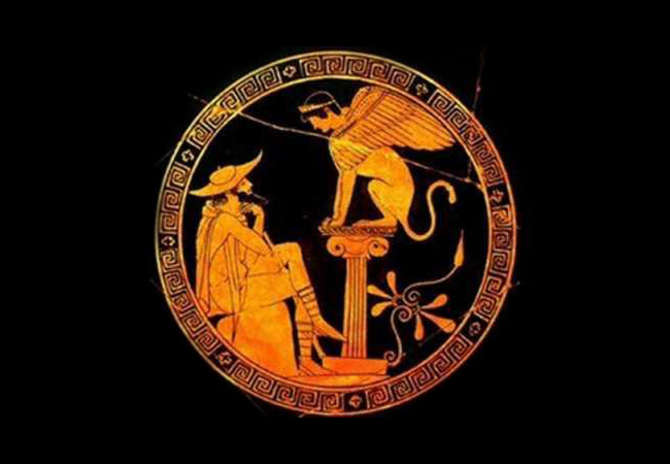 EDIPO RE (Οιδίπoυς τύραννoς)
Parodo (vv. 151-215): Entra il coro  di anziani tebani, cantando una preghiera agli dei perché intervengano a protezione della città.
Primo episodio (vv. 216-462): Edipo proclama un bando che prevede l’esilio per l’uccisore di Laio e per chi lo protegga o lo nasconda. Il re convoca inoltre Tiresia, l’indovino cieco, perché sveli l’identità dell’assassino. Egli però rifiuta di rispondere, considerando più saggio tacere per non richiamare altre sventure. Edipo si adira ed intima a Tiresia di parlare. Il vecchio non si decide e la collera del re aumenta. Allora Tiresia risponde accusando Edipo di essere l’autore dell’omicidio. Il re è indignato e comincia a sospettare che Creonte e Tiresia abbiano ordito un piano per detronizzarlo. 
Primo stasimo (vv. 463-511): Il coro dapprima immagina la fuga del colpevole, braccato tanto dagli uomini quanto da Zeus e dalle Keres, dee simbolo del fato avverso. Infine il coro decide di non dare credito alle parole di Tiresia.
Secondo episodio (vv. 512-862): Appare Creonte e chiede se sia vero che Edipo lo crede colpevole di cospirazione. Quest’ultimo lo accusa apertamente, con toni sempre più accesi. Interviene Giocasta, vedova di Laio ed ora moglie di Edipo, per mettere pace tra i due. Ella invita il marito a non dare ascolto a nessun oracolo e a nessun indovino: anche a Laio era stata fatta una profezia, in cui era stato detto che sarebbe stato ucciso dal figlio, mentre ad ucciderlo erano stati alcuni banditi sulla strada per Delfi, là dove si incontrano tre strade.
A sentire le parole di Giocasta, Edipo resta turbato e chiede di convocare il testimone di quell’omicidio. La regina chiede al marito il motivo del suo turbamento, così Edipo comincia a raccontare: da giovane era principe ereditario di Corinto, figlio del re di quella città, Polibo. Un giorno l’oracolo di Delfi gli predisse che avrebbe ucciso il proprio padre e sposato la propria madre. Sconvolto da quella profezia, per evitare che essa potesse avverarsi Edipo aveva deciso di fuggire, ma sulla strada tra Delfi e Tebe, in un punto dove si uniscono tre strade, aveva avuto un alterco con un uomo e l’aveva ucciso. Se quell'uomo fosse stato Laio? Il coro lo invita però a non trarre conclusioni affrettate, ed a sentire prima il testimone dell’omicidio.
Secondo stasimo (vv. 863-910): Il coro è turbato dall’incredulità di Giocasta davanti agli oracoli, e lancia un ammonimento contro chi pretende di violare le leggi eterne degli dei: quando gli uomini non riconoscono più la giustizia divina e procedono con superbia, lì si cela la tirannide.
Terzo episodio (vv. 911-1085): Giunge un messo da Corinto, che informa che re Polibo è morto. Edipo è rassicurato da quelle parole, perché suo padre non è quindi morto per mano sua. Rimane la parte della profezia riguardante sua madre, così Edipo chiede notizie di lei. Il messo, per rassicurarlo pienamente, gli dice che non c’è pericolo che egli possa generare figli con la propria madre, poiché i sovrani di Corinto non sono i suoi genitori naturali: Edipo era stato adottato. Il messo può testimoniarlo con certezza, perché un tempo faceva il pastore sul monte Citerone, ed era stato proprio lui a ricevere Edipo neonato da un servo della casa di Laio, ed a portarlo a Corinto. A questo punto Edipo si vede vicino alla scoperta delle proprie origini ed ordina che sia convocato il servo di Laio. Giocasta invece ha ormai capito tutta la verità e supplica Edipo di non andare avanti con le ricerche, ma non viene ascoltata.
Terzo stasimo (vv. 1086-1109): Il coro esulta perché Edipo è ormai vicino a conoscere le proprie origini, ed esalta il Citerone come patria e nutrice di Edipo stesso.
Quarto episodio (vv. 1110-1185): Arriva il servo di Laio che Edipo attende con tanta impazienza. Tempestato di domande, il servo allora conferma che aveva ricevuto il bambino (che era figlio di Laio) con l’ordine di ucciderlo, in quanto, secondo una profezia, il piccolo avrebbe ucciso il padre. Tuttavia, per pietà il servo non l’aveva ucciso e l’aveva invece consegnato al pastore che l’aveva portato a Corinto. A questo punto, l’intera vicenda è chiarita: al colmo dell’orrore, Edipo rientra nel suo palazzo gridando: «Luce, che io ti veda ora per l’ultima volta».
Quarto stasimo (vv. 1186-1222): Gli anziani tebani che costituiscono il coro compiangono la sorte di Edipo, re stimato da tutti che in breve si è scoperto autore involontario di atti orribili. I tebani vorrebbero non averlo mai conosciuto, tanto è l’orrore e al tempo stesso la pietà che la sua vicenda suscita in loro.
Esodo (vv. 1223-1530): Un messo esce dal palazzo di Edipo e annuncia agli astanti che Giocasta si è impiccata, e che Edipo, appena l’ha vista, si è accecato con la fibbia della veste di lei. In quel momento appare Edipo, accompagnato da un canto pietoso del coro, che afferma di aver compiuto quell’atto perché nulla ormai, a lui che è maledetto, può più essere dolce vedere. In quel momento arriva Creonte, che di fronte alla disperazione di Edipo lo esorta ad avere fiducia in Apollo. Edipo abbraccia le sue bambine Antigone ed Ismene, compiangendole perché esse, figlie di nozze incestuose, saranno sicuramente emarginate dalla vita sociale. Infine chiede a Creonte di essere esiliato, in quanto uomo aborrito dagli dei.
 La data di rappresentazione è ignota, ma si ipotizza che essa possa collocarsi al centro della attività artistica del tragediografo (430-420 a.C. circa).
Interpretazioni
Questa tragedia è stata è ancora oggetto di numerosi studi. La più famosa -seppur contestatissima- interpretazione dell'Edipo Re sofocleo si deve a Freud, che dalla tragedia fece derivare il nome del complesso maschile infantile per cui il bambino viene portato ad odiare il padre e ad attaccarsi morbosamente alla madre. Freud scrive  “Il suo destino ci scuote soltanto perché avrebbe potuto diventare anche il nostro, perché prima della nostra nascita l'oracolo ha pronunciato ai nostri riguardi la stessa maledizione. Forse è stato destinato a noi tutti di provare il primo impulso sessuale per nostra madre, il primo odio e il primo desiderio di violenza per nostro padre; i nostri sogni ce ne convincono. Re Edipo, che ha ucciso suo padre Laio e che ha sposato sua madre Giocasta, è soltanto l'adempimento di un desiderio della nostra infanzia. Ma a noi, più felici di lui, è stato possibile, a meno che non siamo diventati psiconevrotici, di staccare i nostri impulsi sessuali dalla nostra madre, e dimenticare la nostra invidia per nostro padre. Davanti a quel personaggio che è stato costretto a realizzare quel primordiale desiderio infantile, proviamo un orrore profondo, nutrito da tutta la forza della rimozione che da allora in poi hanno subito i nostri desideri. Il poeta, portando alla luce la colpa di Edipo, ci costringe a conoscere il nostro proprio intimo, dove, anche se repressi, questi impulsi pur tuttavia esistono.”
È importante evidenziare il tema della colpa di Edipo nella tragedia e della responsabilità che egli si assume indipendentemente dal fatto che non era consapevole di ciò che faceva mentre commetteva quei fatali errori.  Anche in questo caso come in tutta l’opera di Sofolce  c’è un evidente distacco dalla cultura del γένος , e un avvicinamento alle scelte e al destino del singolo.
Seguendo le innovazioni apportare al teatro dal drammaturgo, è tema cardine la Τύχη,  in balia della quale ruota la vita di tutti i personaggi.
Edipo a Colono (Oἰδίπoυς ἐπὶ Κολωνῷ)
Pubblicata postuma nel  401 a.C. 

Prologo La tragedia inizia con l'apparizione di Edipo sorretto da una fanciulla, Antigone, sua figlia-sorella. In prossimità di Atene chiedono informazioni su dove si trovino ad un passante: questi li invita ad allontanarsi: il luogo è consacrato alle dee Eumenidi, dee terribili, dal cui nome Edipo è colpito. Apprende dallo stesso di essere a Colono, il cui re è l'ateniese Teseo. Il prologo anticipa il motivo conduttore della tragedia: il contrasto fra il crudo passato del protagonista e la quiete estrema, verso la quale tende e dalla quale finirà per essere assorbito
Parodo Qui troviamo un canto del coro: al sopraggiungere degli abitanti Edipo si era nascosto, quando si fa avanti, il coro prova un sentimento misto di pietà e di orrore. Dopo averlo invitato ad uscire dal sacro recinto, il coro vuol conoscere l'identità dello straniero, quando la scoprono gli intimano di allontanarsi, ma servirà l'intervento di Antigone per farlo restare.
Primo Episodio Mentre tutti aspettano l'arrivo del re Teseo, la figlia di Edipo, Ismene, arriva da Tebe per avvertirlo dei disordini generati dai due figli maschi, entrambi ambivano al trono: il minore l'ha usurpato, ed il maggiore sta muovendo un esercito contro di lui. Ora entrambe le parti cercano Edipo, perché un oracolo ha predetto che la vittoria sarà destinata a chi lo avrà con sé, vivo o morto. Non è loro intenzione, però, riportarlo ai confini della patria, bensì lasciarlo ai margini di essa. Quindi Edipo, dopo aver maledetto i figli, viene aiutato e curato da due fanciulle. Il coro allora gli consiglia di offrire una libagione alle dee a cui è sacro il territorio. Sarà Ismene ad occuparsene. Interrogato dal coro sul suo passato, egli risponde che le sue presunte colpe si sono verificate per via della sorte. Al sopraggiunto Teseo egli chiede di poter essere seppellito in quel luogo stesso.
Primo Statismo Qui il coro inneggia a Colono e a tutta la Grecia, ed Edipo ricorda la sua giovinezza.
 Secondo Episodio Si presenta il cognato Creonte, che con una ipocrita proposta cerca di soccorrerlo  e pensa di essere in grado di costringerlo, sia lui che le sue figlie, a venire con sé, ma subisce un rifiuto. Gli strappa Antigone dalle braccia, e, nonostante le proteste del coro, usa la violenza anche su  Edipo. Accorso Teseo, lancia un esercito contro i rapitori. Mentre Edipo e Creonte discutono sull'uccisione di Laio da parte del primo, Teseo trascina Creonte per liberare gli altri prigionieri (le figlie). Prima della pace estrema egli deve ripercorrere con la memoria e le parole il suo cruento passato. Si sente immune da colpa, perchè tutto è dipeso dal volere degli dei. 
Secondo Statismo Il coro immagina di assistere al propizio scontro tra Teseo ed i tebani, ringraziando gli dei per questo. 
Terzo Episodio Quando Teseo riporta le figlie al padre trova Edipo e Creonte che conversano.. 
Terzo Statismo Il coro racconta che Edipo non è più perseguitato dagli dei e dal destino, è solo un vecchio. Si accorge quindi che lo stesso morire sarebbe un peccato: qui cita una frase di Sileno rivolto al Re Mida: "Meglio di ogni cosa è non essere nati, e dopo di ciò morire subito dopo la nascita".
Quarto Episodio Arriva ora Polinice, primo figlio di Edipo, che, diversamente dal fratello, chiede gentilmente aiuto al padre: qui si scatena l'ira di Edipo, il quale fa notare al figlio come sia ancora vivo per merito di Antigone e le sue sorelle, non di lui e del fratello: su questi ultimi cadrà la sua maledizione! Polinice rimane allora deluso, e non tenta alcuna replica. Mentre il coro lamenta la vicenda, si ode un tuono: segno che per Edipo si sono aperti i passaggi per l'aldilà, egli ordina di far accorrere Teseo, ed il coro si spaventa per quello che sta avvenendo. Quando Teseo arriva, Edipo si accinge a portarlo nel luogo della sua morte, e invita anche le figlie a venire. Dice a Teseo di cercare di mantenere tranquilla la sua città. 
 Quarto Statismo Non resta che pregare gli dei dell'oltretomba, perchè concedano il lieve trapasso al morituro. La sua morte non è comune: è come una discesa dall'Ade.
Esodo Teseo racconta al coro la scomparsa di Edipo: "Il vecchio si inoltrò nel bosco, e giunto alla sacra voragine compì i riti di purificazione. Poi prese commiato dalle figlie, e le fece allontanare, solo io restai ad apprendere le sue ultime parole: e poco dopo, voltandosi, essi mi videro come percosso da una vista arcana e tremenda - nessuno sa come sia morto Edipo, solo si sa che gli sono state risparmiati pianto e dolore". Teseo conferma il desiderio di Edipo che nessuno si avvicini al suo sepolcro, e acconsente a quello di Antigone di poter andare a Tebe per tentare d'impedire lo scontro tra i due fratelli.
Tematiche del Edipo a colono Interpretazioni della morte di Edipo
Vi sono stati alcuni che hanno interpretato la morte di Edipo in chiave cristiana, ovvero valorizzando il motivo del riscatto dalle sofferenze terrene attraverso l'apoteosi. L'esito della tragedia in realtà è solo apparentemente positiva, poiché in essa vi ritroviamo i temi comuni alle tragedie: la crisi dei valori tradizionali, il destino di sofferenza dell'uomo e la sua condizione di emarginazione e dolorosa solitudine. Infatti il finale è molto triste perchè vi è la figura nostalgica di Antigone alla quale manca il padre e sarebbe disposta a sopportare altre disgrazie pur di averlo vicino a se. Queste parole configurano l'intera esistenza umana come un'ininterrotta catena di mali. La “buona morte” liberazione dalla vita: Se si mette la morte di Edipo in relazione alle sventure che ha subito per tutta la vita, assume un valore di liberazione dai mali. E dal terzo stasimo dell'opera che canta l'infelicità della vita dell'uomo, deduciamo la visione pessimistica della vita. Il γένος e Edipo: La mancanza di riferimenti positivi è confermata anche dalla crisi del rapporto di Edipo con i figli maschi, rapporto che costituiva l'asse del γένος e che qui è violentemente negato da Edipo. Ma vi è anche una nota positiva ovvero le parole di Antigone che mirano a valorizzare i rapporti familiari e trovano la loro più intensa formulazione nell'affermare che non è lecito a un padre ricambiare con altro male il male commesso da un figlio.
ANTIGONE (Ἀντιγόνη)
La data dell’Antigone sembra assicurata dalla notizia secondo a quale Sofocle, nella guerra di Samo, sarebbe stato eletto stratega appunto in seguito al successo della travedi: dunque nel 442-441 durante le Grandi Dionisie; quali altre opere abbia presentato il poeta e contro quali concorrenti, è ignoto. Nonostante questa tragedia descriva gli eventi cronologicamente successivi rispetto alle altre due tragedie ( l’Edipo re e l’Edipo a Colono), sembra che la sua stesura sia precedente a queste.
La tragedia mette in scena le vicende che seguono a quelle dei Sette contro Tebe di Eschilo- Polinice ed Eteocle si sono reciprocamente uccisi in duello e Creonte, ora re di Tebe, vieta la sepoltura di Polinice in quantotraditore. Antigone, loro sorella, contravvenendo all’editto di Creonte, riesce di nascosto a seppellire Polinice. Scoperta, si difende dicendo di aver seguito le leggi divine e non quelle umane. Creonte la condanna a morte, malgrado il figlio Emone ne sia innamorato; Antigone viene condannata dal re a vivere il resto dei suoi giorni imprigionata in una grotta. In seguito alle profezie dell’indovino Tiresia e alle suppliche del coro, Creonte decide infine di liberarla, ma troppo tardi, perché Antigone nel frattempo si è impiccata. Questo porta al suicidio il figlio di Creonte, Emone, e poi la moglie di Creonte, Euridice,lasciando Creonte solo a maledire la propria stoltezza.
Prologo (vv. 1-99): Sorge l’alba, il giorno dopo che Eteocle e Polinice, figli di Edipo, si sono dati la morte l’un l’altro nel combattere per il trono di Tebe. Antigone, sorella dei due, informa l’altra sorella Ismene che Creonte, nuovo re della città, parrebbe intenzionato a dare onoranze funebri al corpo di Eteocle, lasciando invece insepolto quello di Polinice. La cosa non è stata ancora annunciata ufficialmente, ma se così sarà, Antigone afferma che cercherà di dare comunque sepoltura a Polinice, sfidando l’ordine del re, e chiede alla sorella di aiutarla. Ismene, spaventata, si tira indietro: Antigone dovrà tentare l’impresa da sola.
Parodo (vv. 100-162): Entra il coro di anziani tebani, trionfante perché l’esercito invasore guidato da Polinice è stato sconfitto da quello tebano con a capo Eteocle, e annuncia l’imminente arrivo del nuovo re Creonte.
Primo episodio (vv. 163-331): Creonte, nel proclamarsi re di Tebe, come previsto decreta che il corpo di Polinice sia lasciato in pasto a uccelli e cani, e che chiunque si opponga a questa decisione sia punito con la morte. Arriva però una guardia che, timorosamente, informa il sovrano che qualcuno ha contravvenuto al suo ordine, gettando della sabbia sul corpo di Polinice e compiendo dunque il rito funebre. Furioso, Creonte è convinto che tale atto sia opera di cittadini contrari al suo governo, e congeda bruscamente la guardia con l’ordine di rintracciare i colpevoli.
Primo stasimo (vv. 332-375): Il coro si lancia in un elogio dell’ingegno umano: molte sono le cose mirabili al mondo, ma nessuna è come l’uomo, che ha saputo sottomettere la terra e gli animali alla propria creatività, ha organizzato la propria vita in maniera civile tramite le leggi e ha trovato la cura a molte malattie. Tuttavia l’ingegno umano può volgersi anche al male, e distruggere quelle cose che esso stesso ha costruito.
Secondo episodio (vv. 376-581): Appare nuovamente la guardia, recando con sé Antigone. Racconta che, dopo aver tolto la sabbia sopra il corpo di Polinice ed essere rimasto in attesa, ha visto la ragazza che tornava a seppellire nuovamente il corpo. Antigone non nega di aver commesso il fatto, anzi afferma che la sepoltura di un cadavere è un rito voluto dagli dei, potenze molto superiori a Creonte. Il re reagisce furiosamente rinfacciandole il mancato rispetto dei suoi ordini (soprattutto lei che è una donna) e confermando la sua condanna a morte. Antigone è sua nipote, ma le questioni di Stato prevalgono sugli affetti. Appare Ismene, ora desiderosa di morire insieme alla sorella, ma Antigone rifiuta il suo appoggio, dopo che nel momento del bisogno era stata lasciata sola. Alla fine Creonte fa portare via in catene entrambe le donne (ma la sola Antigone è condannata).
Secondo stasimo (vv. 582-625): Il coro riflette in maniera sconsolata su quanto effimera sia la vita umana, colpita da sventure continue e senza un comprensibile disegno.
Terzo episodio (vv. 626-780): Appare Emone, figlio di Creonte, molto preoccupato perché Antigone è la sua promessa sposa, ma il re si mostra risoluto: Emone non potrà che sottostare al volere di suo padre. Il figlio ribatte che la popolazione parteggia per Antigone e spera che sia salvata, ma Creonte è assolutamente irremovibile, anzi minaccia il figlio di far uccidere Antigone sotto i suoi occhi. Disperato e sdegnato, Emone corre via.
Terzo stasimo (vv. 781-801): Il coro canta di Eros, la cui forza è invincibile nel rendere folli tutti coloro che ne sono colpiti.
Quarto episodio (vv. 802-943): Antigone lamenta, insieme al coro solidale con lei, la propria triste sorte di fanciulla destinata a morire prima ancora di conoscere il matrimonio, quando appare Creonte. Egli afferma che, per non contaminarsi di un crimine odioso agli dei (uccidere una propria consanguinea), si limiterà a gettarla in una grotta, perché lei lì muoia, o viva nella sua prigione lontana da tutti. Antigone non è certo risollevata, immaginandosi sola e disperata per il resto dei suoi giorni, mentre le guardie la portano via.
Quarto stasimo (vv. 944-987): Il coro ricorda alcuni personaggi mitologici la cui sorte fu quella di essere imprigionati: Danae,Licurgo e i figli di Cleopatra.
Quinto episodio (vv. 988-1114): Appare Tiresia, indovino cieco, che si rivolge a Creonte affermando che la città è impura a causa della mancata sepoltura di Polinice (del resto anche Polinice, come Antigone, era nipote di Creonte, che quindi compiva tale sfregio verso un consanguineo). Creonte dovrebbe quindi abbandonare le proprie posizioni inflessibili. Il re accusa Tiresia di fare tali affermazioni per tornaconto personale e riafferma il proprio primato di sovrano, contro i poteri dell’indovino. Andandosene, Tiresia gli dà un ultimo avvertimento: stia attento Creonte perché le Erinni stanno per muoversi contro di lui. Il re resta profondamente turbato dalle parole dell’indovino, e discutendo con il coro degli anziani decide infine di dare sepoltura a Polinice e liberare Antigone.
Quinto stasimo (vv. 1115-1152): Il coro è contento per il ravvedimento di Creonte, e invoca il dio Bacco perché guardi benevolo alla città a lui prediletta.
Esodo (vv. 1153-1353): Arriva un messaggero, che informa il coro e la moglie di Creonte Euridice degli ultimi avvenimenti: il re, una volta seppellito Polinice, udì il lamento del figlio Emone provenire dalla grotta di Antigone. Lì vide Antigone, che si era impiccata per non voler passare il resto della sua vita imprigionata: l’ordine del re di liberarla era arrivato troppo tardi. Emone, che ne piangeva la perdita, nel vedere il re tentò di colpirlo con la spada, ma, mancatolo, rivolse l’arma contro se stesso, uccidendosi. Di fronte a queste notizie, ammutolita, Euridice rientra nel palazzo. Arriva Creonte con il cadavere di Emone, rimpiangendo la propria stoltezza che ha portato il figlio alla morte, quando si presenta un secondo messaggero, che riferisce che anche la moglie Euridice si è tolta la vita. A questo punto la rovina del re è completa: egli si definisce uccisore del figlio e della moglie e, disperato, invoca la morte anche per sé.
Le chiavi di  lettura dell’Antigone
-Interpretazione politica: L’Antigone mette in scena il contrasto tra le leggi dello Stato e le regole interne al γένος.
-Struttura a dittico: mostra una struttura bipartita che ne fa un dramma non unitario.
-nesso  ὕβϱις-’άτη: L’Antigone si può leggere alla luce della logica presente nelle tragedie di Eschilo: alla tracotanza umana segue la vendetta degli dei.
-tema del dolore: l’Antigone mostra al massimo grado la condizione del dolore dei personaggi, paradigmi dell’inevitabile sofferenza dell’uomo.
Approfondimento
Al principio dell'Ottocento Hegel vide adombrato nel contrasto tra Antigone e Creonte il conflitto tra le esigenze della famiglia e quelle dello Stato. In realtà, del pietoso gesto di Antigone Sofocle sottolinea soprattutto le motivazioni affettive e la dimensione religiosa: per Antigone l'amore per il fratello e il rispetto degli dei valgono più della sua stessa vita. Nello scontro con Creonte è lei la vera vincitrice e il re sconta con la perdita dei suoi cari e con l'angoscia della solitudine il rifiuto di tener conto proprio degli affetti familiari e della fede religiosa, che nella vita e nell'agire dei singoli individui hanno un'importanza fondamentale.
Fonti:
Lezioni di letteratura greca. L.E. Rossi R. Nicolai. Le Monnier Scuola 
I classici del pensiero libero, greci e latini,  Sofolce-  Antigone, Edipo re. Prefazione di Eva Canarella.  Bur
Tragici Greci  a cura di Raffaele Cantarella. Mondadori 
Dizionario della mitologia greca.  Zanichelli
Classici greci e latini. Bur 
Free enciclopedia  Wikipedia
Filosofico.net
Maddalena Fogacci Celi 
Francesca Thomas 
Nunzia Pizzuto

II G –Liceo classico Giulio Cesare